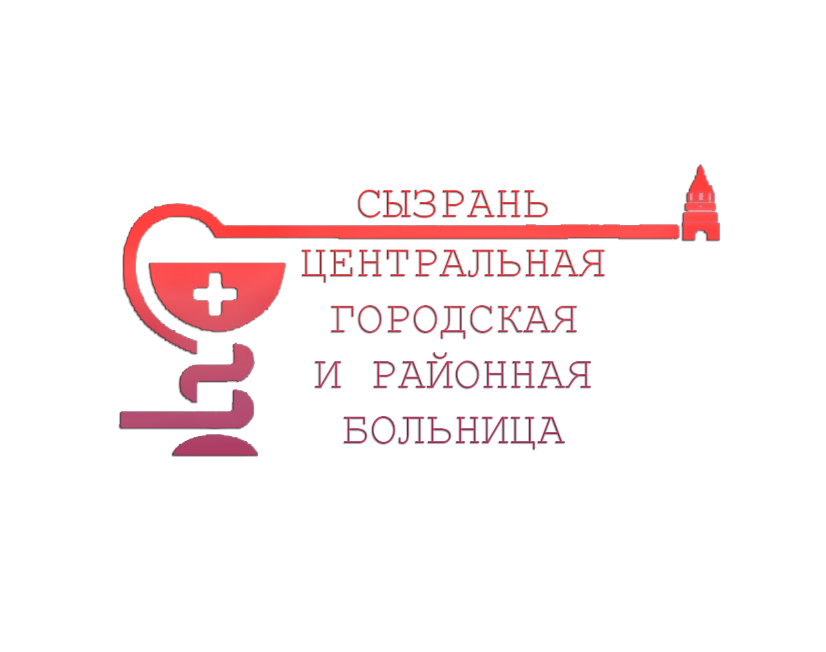 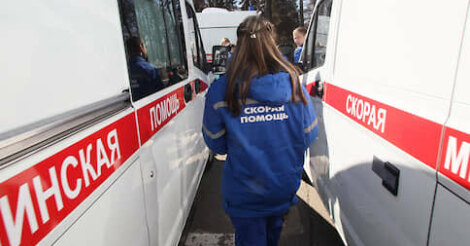 Взрывная травма: понятие, классификация, экстренная медицинская помощь
Тарасова Камилла Антоновна – фельдшер СМП
Сызрань 2024г.
Введение
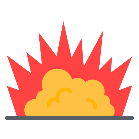 Взрыв - это импульсное высвобождение большого количества энергии в результате самораспространяющегося физического или химического превращения исходного вещества, заключающееся в расширении его первоначального объема, образовании сильно нагретых газов, перемещении окружающей среды и возникновении звукового эффекта.
           Взрывная травма – это многофакторное травматическое повреждение, возникающее вследствие подрыва взрывчатых веществ. Развивается под действием ударной волны, ранящих снарядов, воздействия газов, пламени, токсических веществ.Особенности взрывной травмы:
 множественность
сочетание механических, химических и термических поражений, 
закрытых травм внутренних органов, открытых переломов,
 отрывов конечностей. 
Клинический диагноз «Взрывная травма» выставляется с учетом осмотра бригадой скорой помощи.
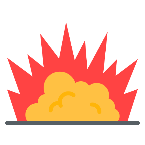 Повреждающие факторы взрываинициированные взрывом материальные тела, вещества, процессы и явления, способные формировать следы в окружающей среде.
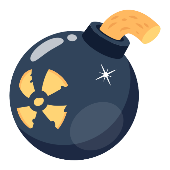 Ударная волна
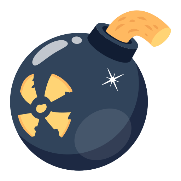 Воздушная ударная волна (взрывной ветер)
1
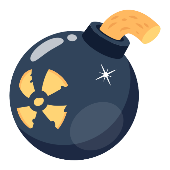 Осколки от взрывного устройства и его оболочки
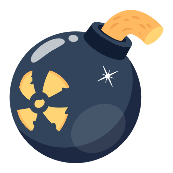 Продукты детонации взрывчатого вещества
3
Вторичные факторы, возникшие из-за воздействия вышеупомянутых.
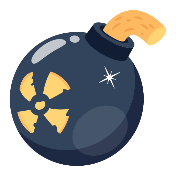 Патогенез взрывных воздействий
генерализованное сотрясение
потеря крови и плазмы 
нарушения основных видов метаболизма (белкового и углеводного, жирового и водно-электролитного)
травматическая токсемия
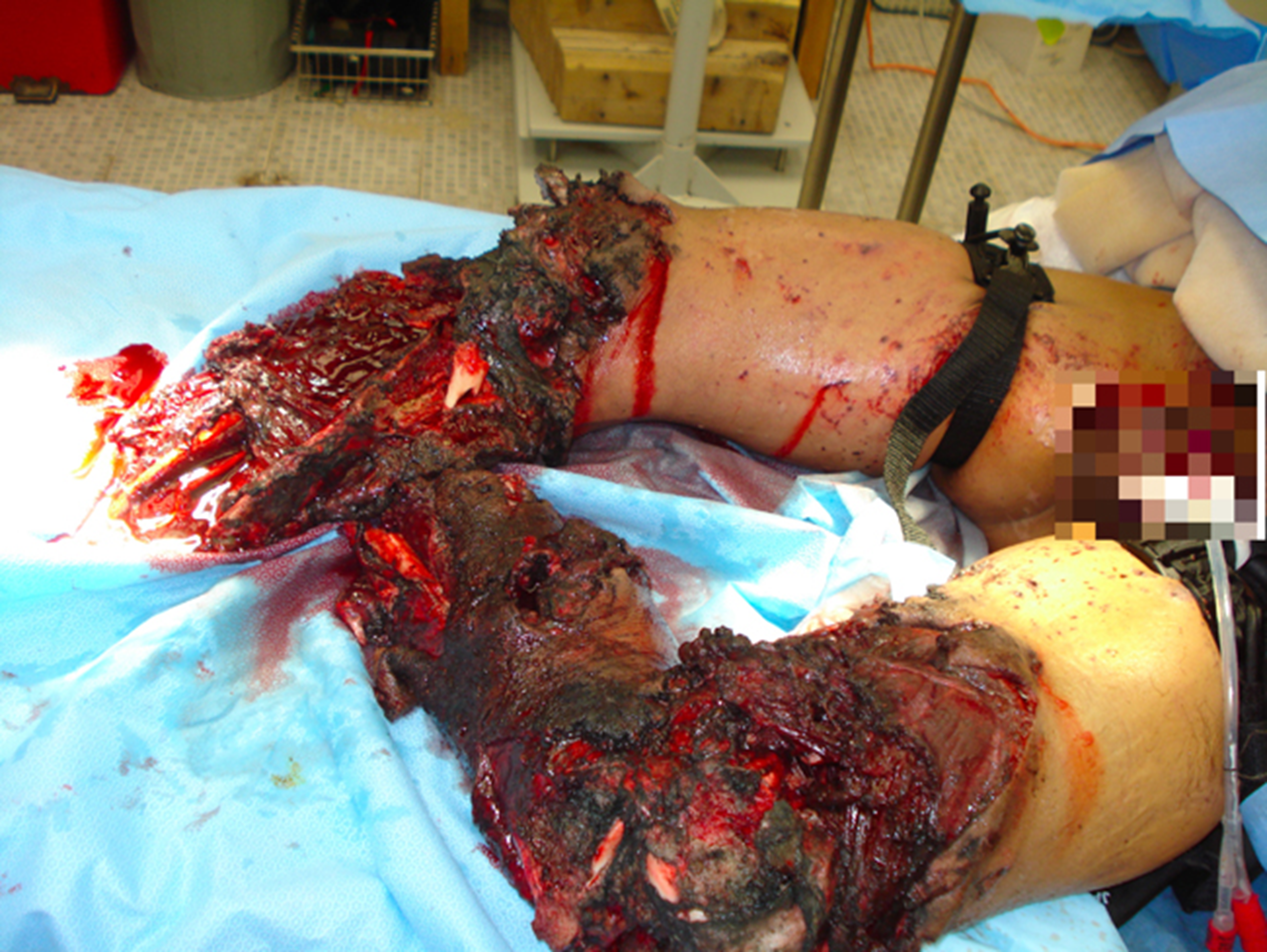 Повреждения внутренних органов
Симптомы взрывной травмы
Ожоги
Пациент зачастую неадекватен, с трудом выходит на контакт. Это объясняется не только тяжестью физических повреждений, но и реактивным психозом, который нередко наблюдается на фоне запредельного стресса, особенно при массовых поражениях.
Травмы конечностей
Другие травмы
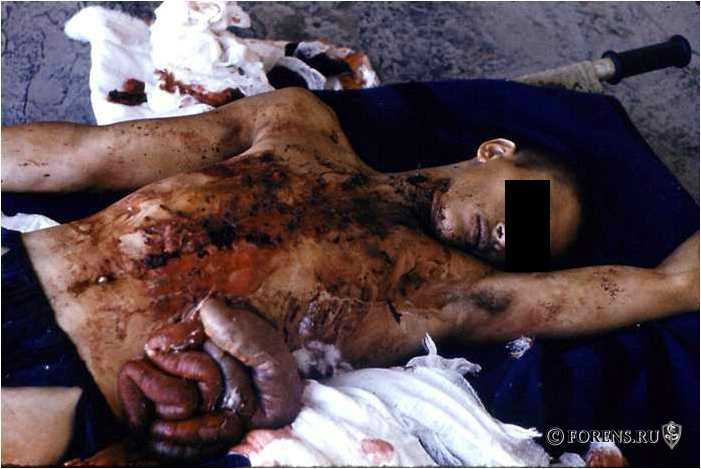 Повреждения внутренних органов
Травма грудной клетки:
учащенное поверхностное дыхание;
резкая болезненность рёбер;
крепитация;
патологическая подвижность;
отёк, кровоподтёк в месте повреждения.
Повреждение почек: 
болезненность в поясничной области,
гематурия. 
Травмы брюшной полости:
слабость;
тахикардия;
гипотония;
боли, напряжение мышц живота;
притупление звука при перкуссии боковых отделов; 
при интенсивном внутреннем кровотечении развивается геморрагический шок.
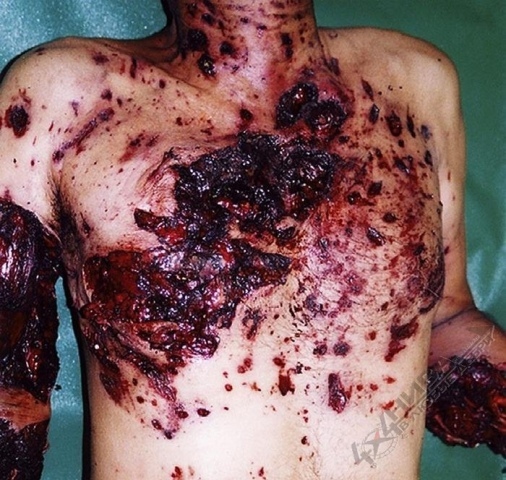 Травмы конечностей
отрывы (полные или частичные, нередко с раздавливанием и размозжением сегмента);
открытые переломы конечностей (возможно грубое смещение); 
Раны: 
рваные;
обильно загрязненные, 
с инородными телами в виде осколков и вторичных снарядов;
обильное кровотечение.
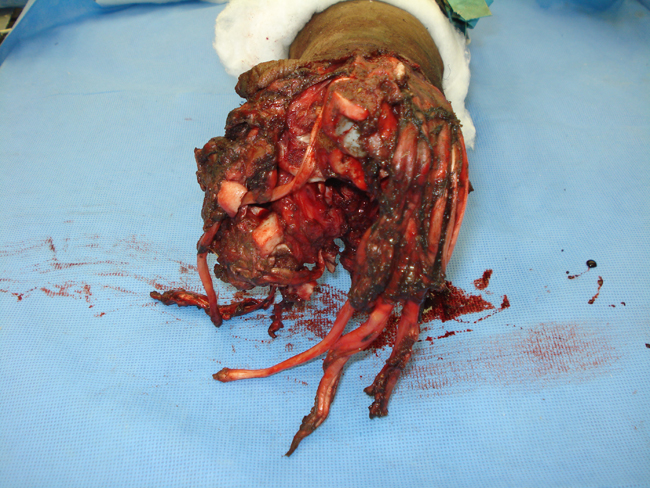 Ожоги
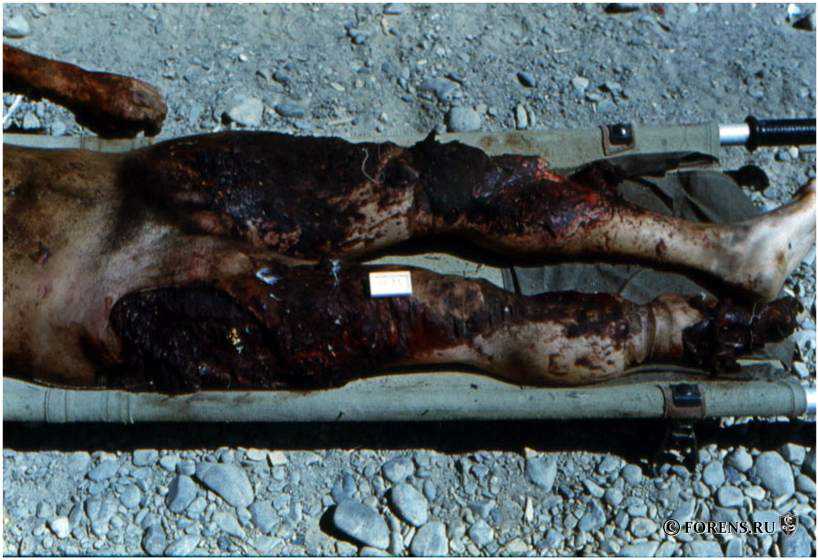 1 степени (гиперемирована кожа)
2 и 3 степени (резкая боль, образование пузырей)
4 степени (формирование зон некроза)

Ожоги кожи могут сочетаться с ожогами дыхательных путей, сопровождаться ожоговым шоком, который проявляется жаждой, мышечной дрожью, 
спутанностью сознания, ознобом, тахикардией, уменьшением количества мочи.
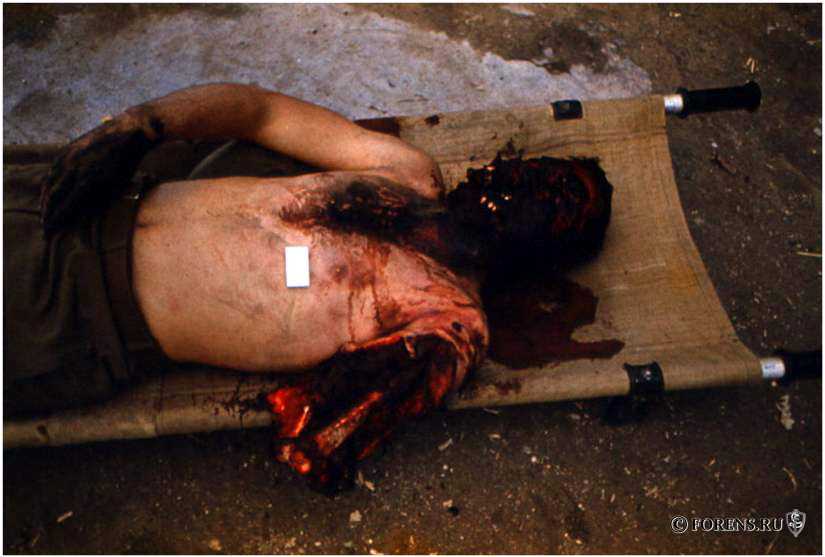 Другие травмы
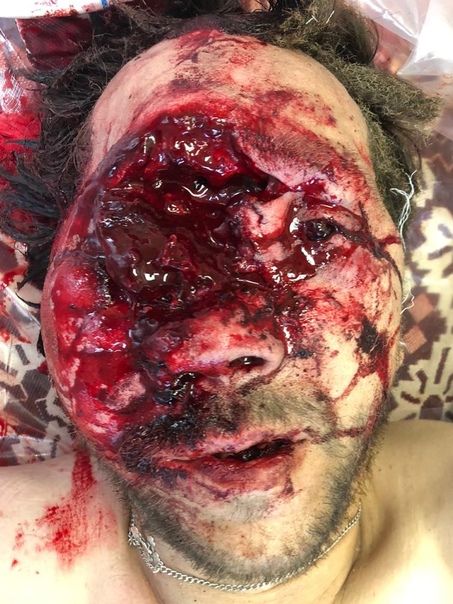 Черепно-мозговые травмы:
сотрясения мозга;
тяжелые переломы;
ушибы;
внутримозговые гематомы.
Повреждения глаз:
ожоги;
кровоизлияния;
разрыв сетчатки, радужки, сосудов, зрительного нерва;
травмы хрусталика;
размозжение глаза.
Акустические поражения:
разрыв барабанной перепонки;
повреждения внутреннего уха;
потеря сознания.
Особенности диагностики и клинических проявлений взрывных повреждений
Чаще всего диагностируются нарушения, связанные с острой потерей объема циркулирующей крови; - поражением ЦНС; - нарушением в функционировании паренхиматозных органов; - различных разрушений костной и мышечной систем. 
Максимально полное обследование и обоснованность диагнозов могут быть достигнуты лишь при участии нескольких специалистов. Обязательно, помимо травматолога, хирурга пациент должен быть осмотрен офтальмологом,  - отоларингологом,  - нейрохирургом,  - невропатологом,  - терапевтом,  - урологом  - специалистом по функциональной диагностике.
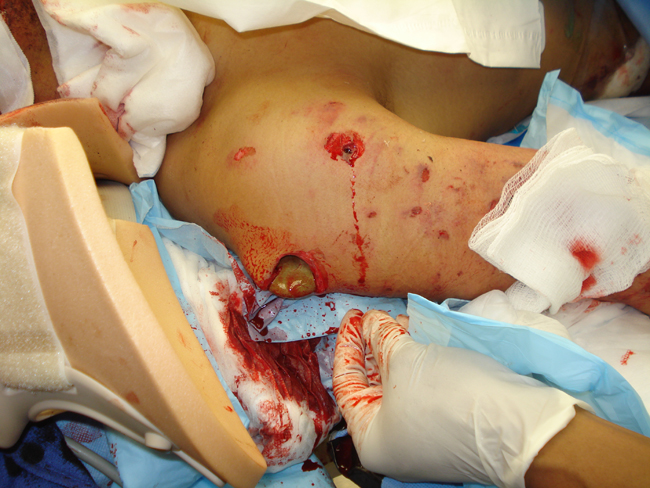 Направления оказания медицинской помощи
Ожоги
Объем инфузии рассчитывается по формуле с учетом площади ожога и веса пострадавшего. Заливают только кристаллоидные растворы. Даются наркотические анальгетики.
Объем и направления оказания медицинской помощи до госпитализации определяются особенностями травм. Массивность поражения при взрывной травме требует максимально возможного комплекса лечебных мероприятий на месте.
Повреждения внутренних органов 
Инфузионная терапия с применением растворов, доставка в стационар с предварительным уведомлением. При напряженном пневмотораксе показано немедленное дренирование толстой иглой.
Травмы конечностей
При отрывах, открытых переломах, ранах, сопровождающихся обильным кровотечением, накладывают жгут. В остальных случаях проводится перевязка. Конечность фиксируется, вводятся растворы, применяется анестезия для борьбы с травматическим шоком
Другие травмы
Пациентам с ЧМТ может потребоваться перевод на ИВЛ. При травмах глаз накладывается бинокулярная повязка. Отравление ядовитыми газами - показание к вдыханию кислорода. При психозе назначают седативные средства.
Оказание первой помощи (очевидцы):
Прекращение наружного кровотечения посредством наложения тугой давящей повязки, закруткой, жгутом
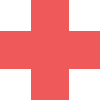 1
Устранение асфиксии, очищение ротовой полости и дыхательных путей от инородных предметов
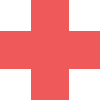 2
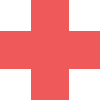 При отсутствии дыхания — техника искусственного дыхания.
3
Наложение асептических повязок на раневые поверхности
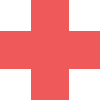 4
Иммобилизация поврежденной конечности с помощью табельных или подручных средств перед транспортировкой
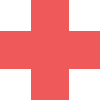 5
Оказание экстренной медицинской помощи
Остановка активного кровотечения из раневой поверхности верхней или нижней конечности
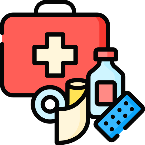 Наложение асептической повязки на раны в соответствии с правилами дисмургии
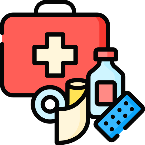 1
2
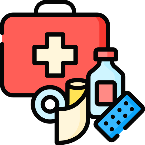 Введение лекарственных веществ (обезболивание наркотическими и ненаркотическими растворами, наложение гидрогелевой повязки).
3
Иммобилизация транспортными шинами поврежденных конечностей и использование щита
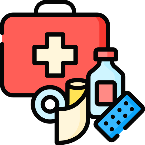 4
Обеспечение венозного доступа, внутривенная коррекция ОЦК посредством вливания инфузионных растворов
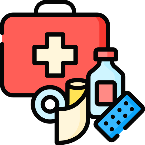 5
Принципы лечения пострадавших с взрывными повреждениями
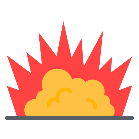 шок;

период ранних и поздних осложнений;

период выздоровления.
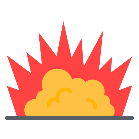 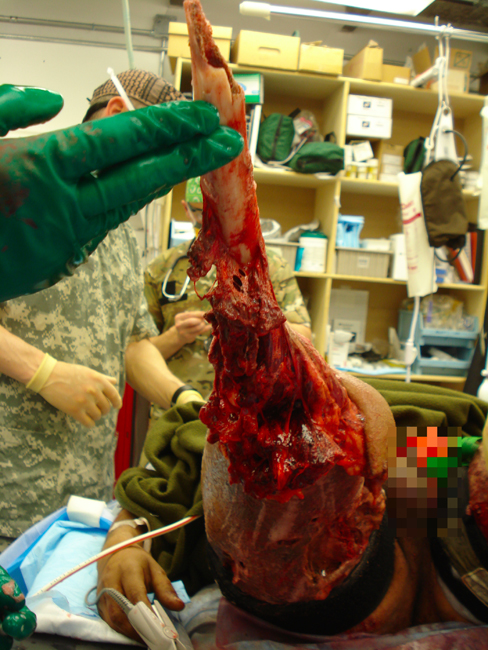 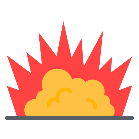 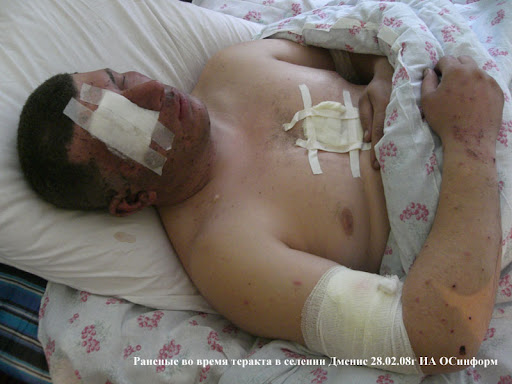 Вывод
Организация нашего учреждения по типу ТМО (территориальное медицинское образование) создает условия для максимально тесного и эффективного взаимодействия догоспитального и госпитального этапов, и мы имеем все возможности для оказания помощи на высоком уровне.
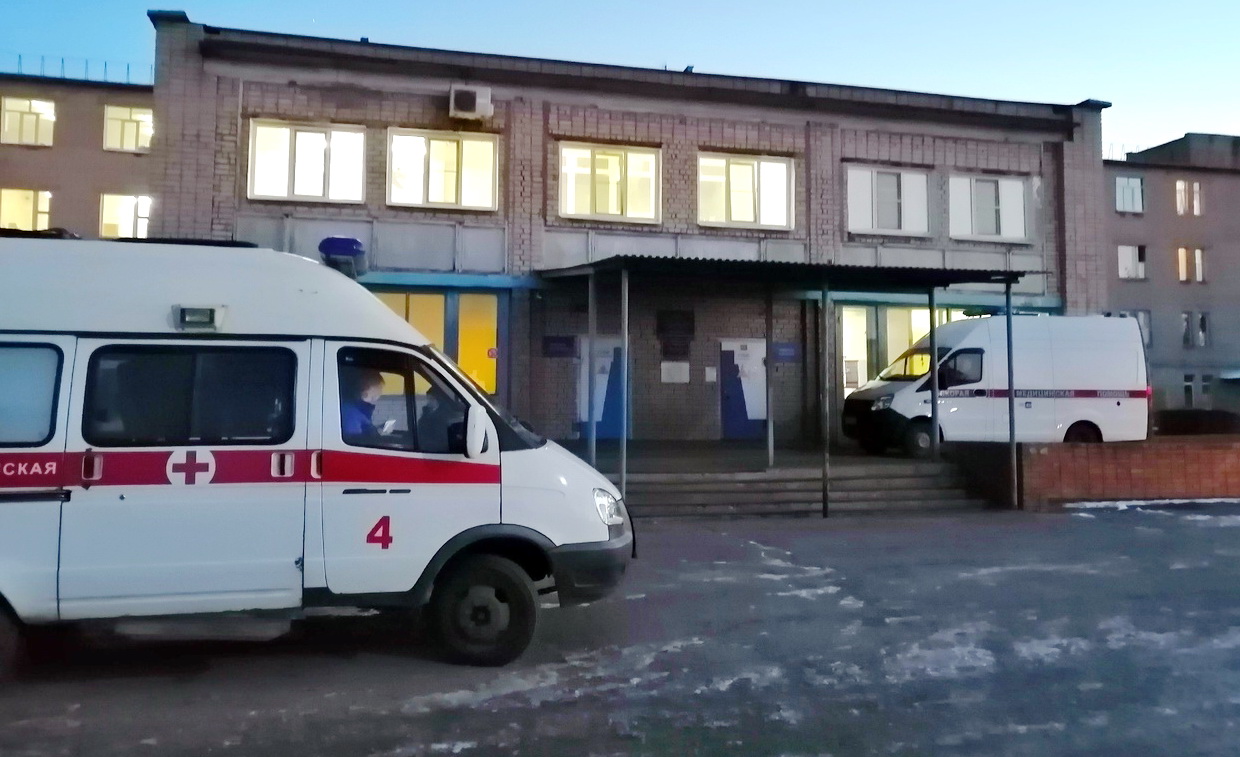 Спасибо за внимание!